RAMZES II.
ŽIVLJENJE
* 1314 pr.n.št. rojstvo
 * Eden najpomembnejših egiptovskih    faraonov 
 * Velik vojskovodja in graditelj
 * 1224 pr.n.št. smrt
 * Naslednik njegov sin Ramzes III.
VLADANJE
Prestol nasledil za svojim očetom Sitijem I.
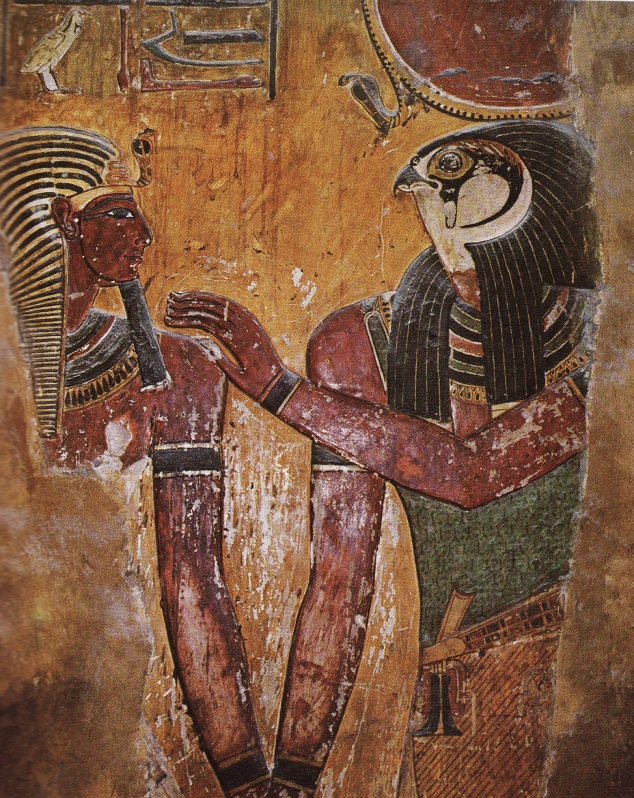 Z vladanjem začel od 24 leta pa do smrti
Nadaljeval očetove osvajalske pohode
V petem letu vladanja se je bojeval s Hetiti
Šestnajst let zatem podpisal trojni mirovni sporazum s hetitskim kraljem Hatušilišem
Poročil se je s hitisko princeso in utrdil
   dogovor o začasnem prenehanju spopadov
VELIKI GRADITELJ
Na vsak način želel ohraniti spomin nase, zato je gradil ogromne templje
Najpomembnejši so:
Granitni tempelj v Tanisu
Templji z obeliski v Heliopolisu 
Tempelj v Memfisu
V Abydosu konča tempelj, ki ga je začel graditi njegov oče
V Tebah konča tempelj, ki sta ga začela graditi Tutmozis III. In Amenofis III.
Tempelj v Kalabši v Nubiji  
Tempelj v Luxorju
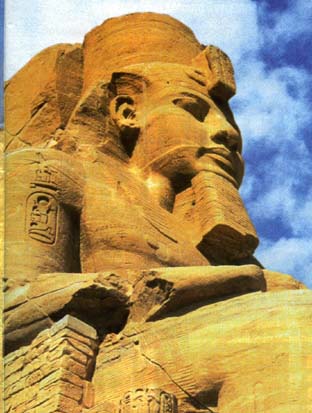 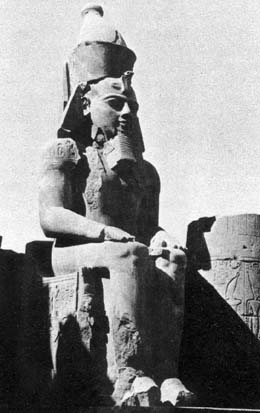 Najlepši svetišči pa sta:

              
                 Mrtvaški tempelj Ramzesa II.
Abu Simbel
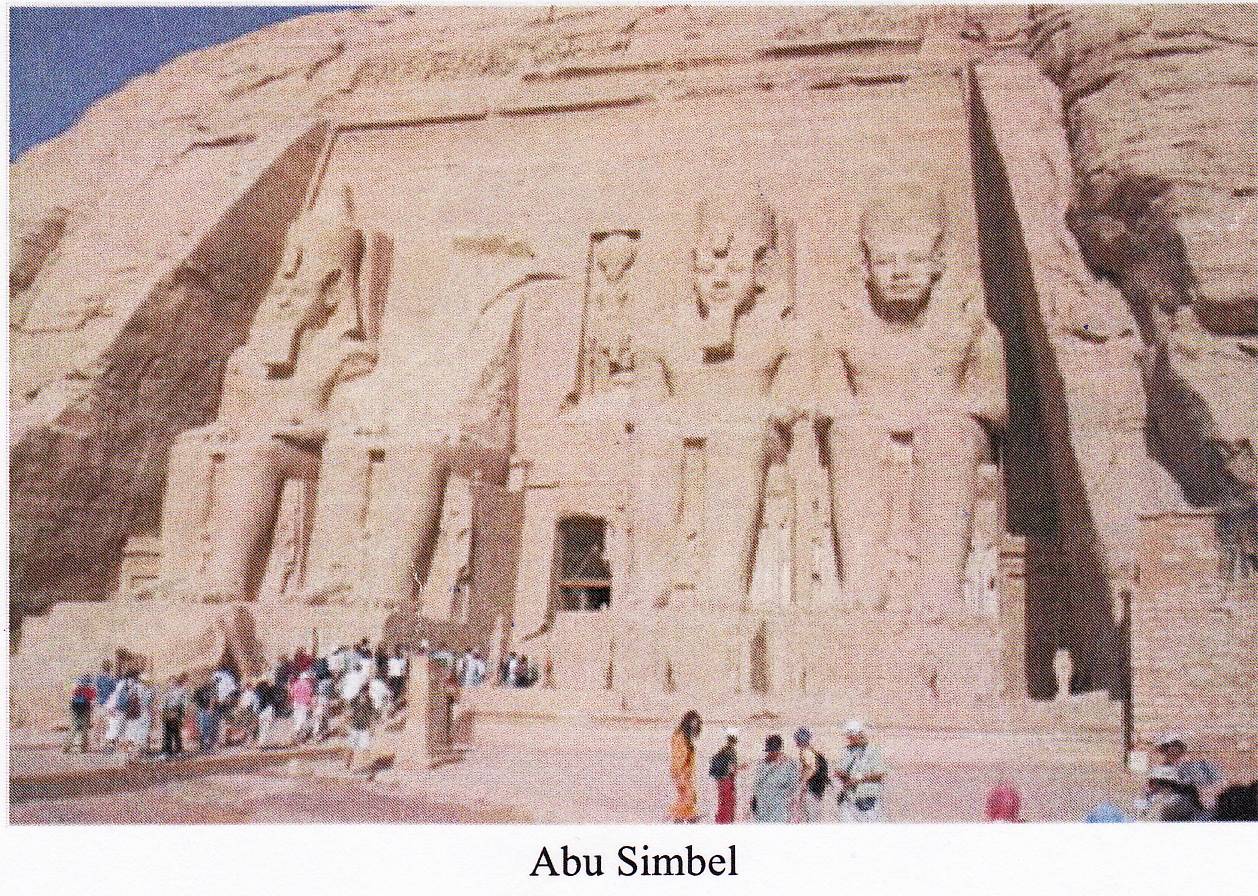 Literaturo in vire sem črpala iz:

 knjige Ramzes Veliki,
 Knjige Stari Egipt in
 strani »http ://sl.wikipedia.org/wiki/Ramzes_II.«